Cover Crops for Hop Production in Semi-arid Climates
 Sarah K. Del Moro1, Jeff T. Barnes1, Joan R. Davenport2

1John I. Haas Inc. and 2Washington State University-Prosser Irrigated Agricultural Research & Extension Center (IAREC)
Dust produced from dry, tilled hop (Humulus lupulus L.) yard interrows erodes topsoil, reduces air quality, and intensifies pressure from a severe hop pest, the twospotted spider mite (Tetranychus urticae).  Cover crops currently used in hop yards either require additional irrigation of interrows, annual seeding, provide limited dust and weed control, or risk becoming weeds themselves. 

Drought-tolerant cover crops may be an efficient alternative to tilled, bare interrows to suppress weeds and dust without additional management or irrigation.  Investigations of drought-tolerant, non-irrigated cover crop species have been limited for hop production. 

Objective

The objective of this study was to investigate the propensity of several drought tolerant cover crop species to conserve soil and compete with weeds in hop yards of the semi-arid Yakima Valley.





Treatments
Cover Crop Ground Cover and Growth

Barley averaged up to 95% ground cover by Jul. 17, 2015; growth stopped after last mow event on Jun. 30, 2015
Alfalfa resulted in least spring ground cover relative to weeds
Alfalfa and grass cover crop species, especially streambank wheatgrass, resulted in accelerated growth after mowing events
















































Financial support for this research was provided by the Western Sustainable Agriculture Research and Education (SARE) program.
Introduction
Results
Materials and Methods
Above     Average alfalfa, hard fescue (fescue), Siberian wheatgrass (WG), streambank WG and barley crop height and percent ground cover as measured from Nov. 10, 2014 to July 15, 2015
† Average percent ground cover reductions from previous week due to increased weed competition
‡ Cover crops were mowed on Jun. 30, 2015 to a height of approximately 15 cm
mow
Above     Average weekly cover crop plant growth progression before and after mowing on Jun. 31, 2015
Above     Average weed and cover crop fraction, displayed as a percentage, of overall vegetative ground cover between Jun. 15 and Jul. 15, 2015
Conclusions
Above     Details of cover crop treatments tested in this study, including: species, cultivar, minimum required precipitation, seed density, rate, cost and characteristics
Field Site and Experimental Design

Planted between Oct 21 and Oct 30, 2014

Double recommended seeding rate, drilled in plowed interrows in 7-cm rows

Uniform soil type, 14 ha field, average pH: 7.9, drip-irrigated, mixed-cultivar hop rows

Four replications; randomized complete block design including unplanted control

Mowed cover crops three times and disced controls
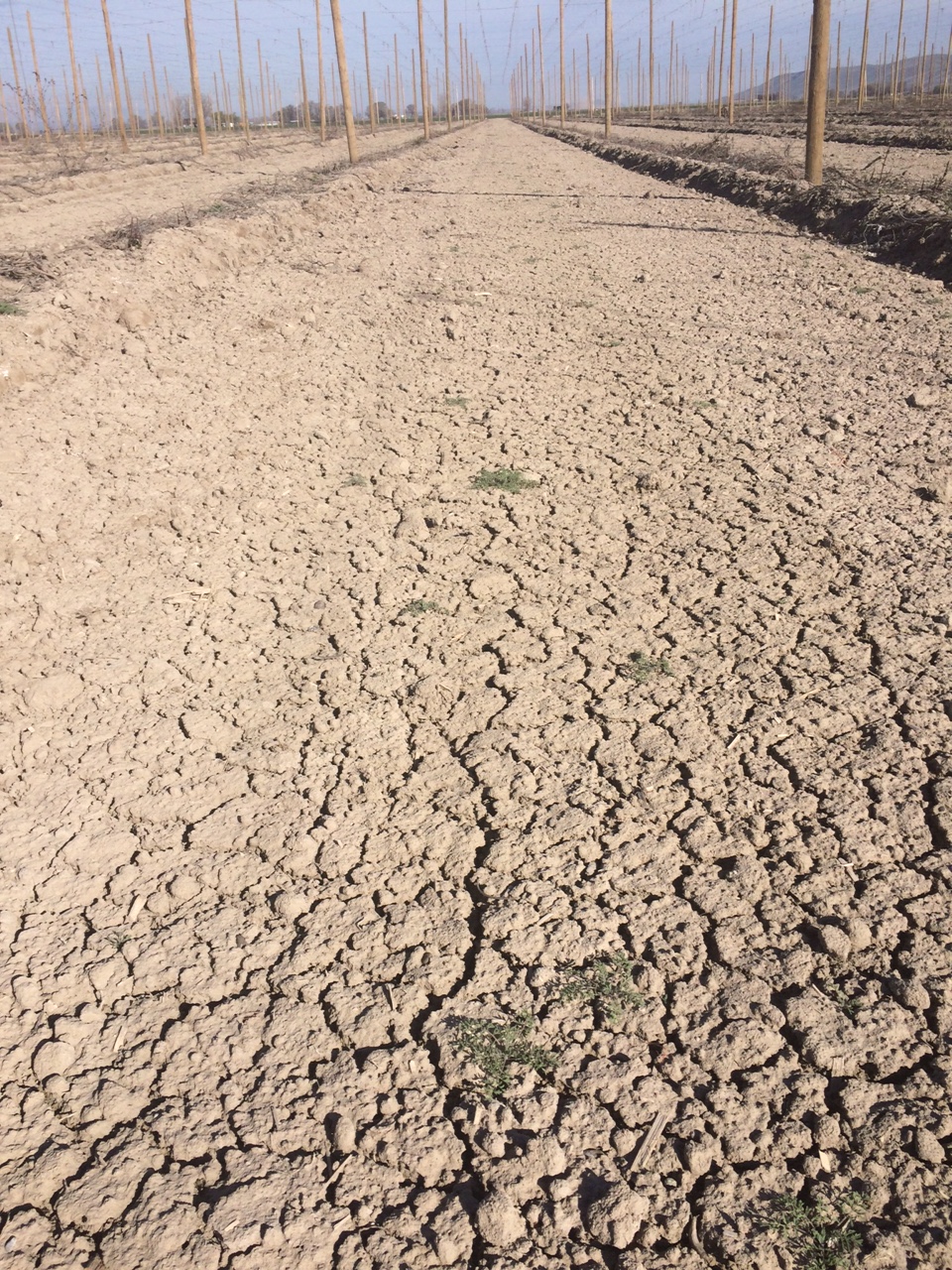 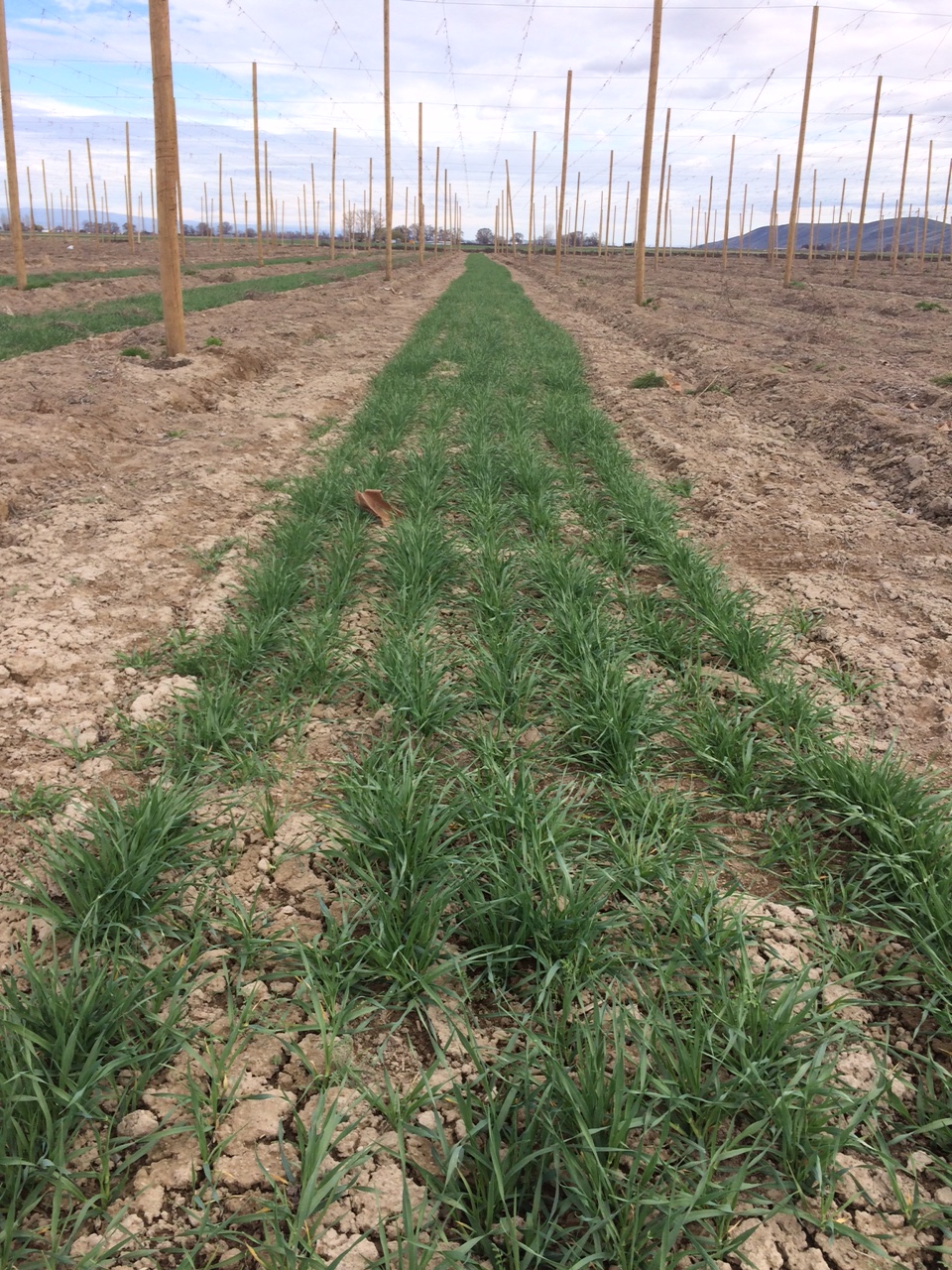 b)
a)
Cover crops evaluated in this study provided significant hop interrow ground cover and weed suppression compared to unplanted tilled and no-till interrows, without additional irrigation or management expense

Double or triple seeding rate and earliest fall planting recommended for best spring establishment

Early season weed control most important for hops

Cover crops will be evaluated for additional 2 to 3 years
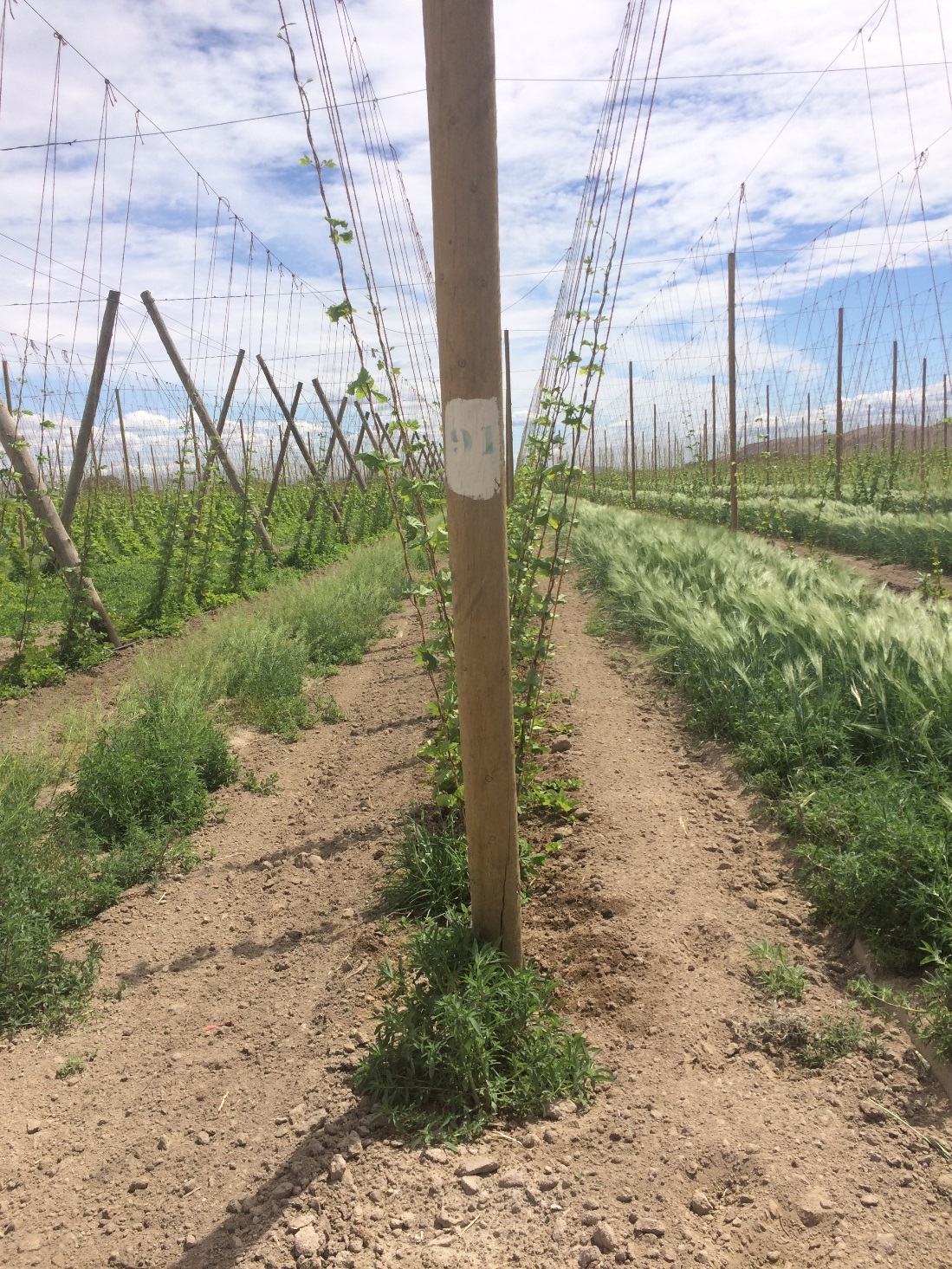 Unplanted, no-till
Barley
Above     Weeds in unplanted, no-till control interrow (left), and barley cover cropped interrow (right), taken in June, 2015
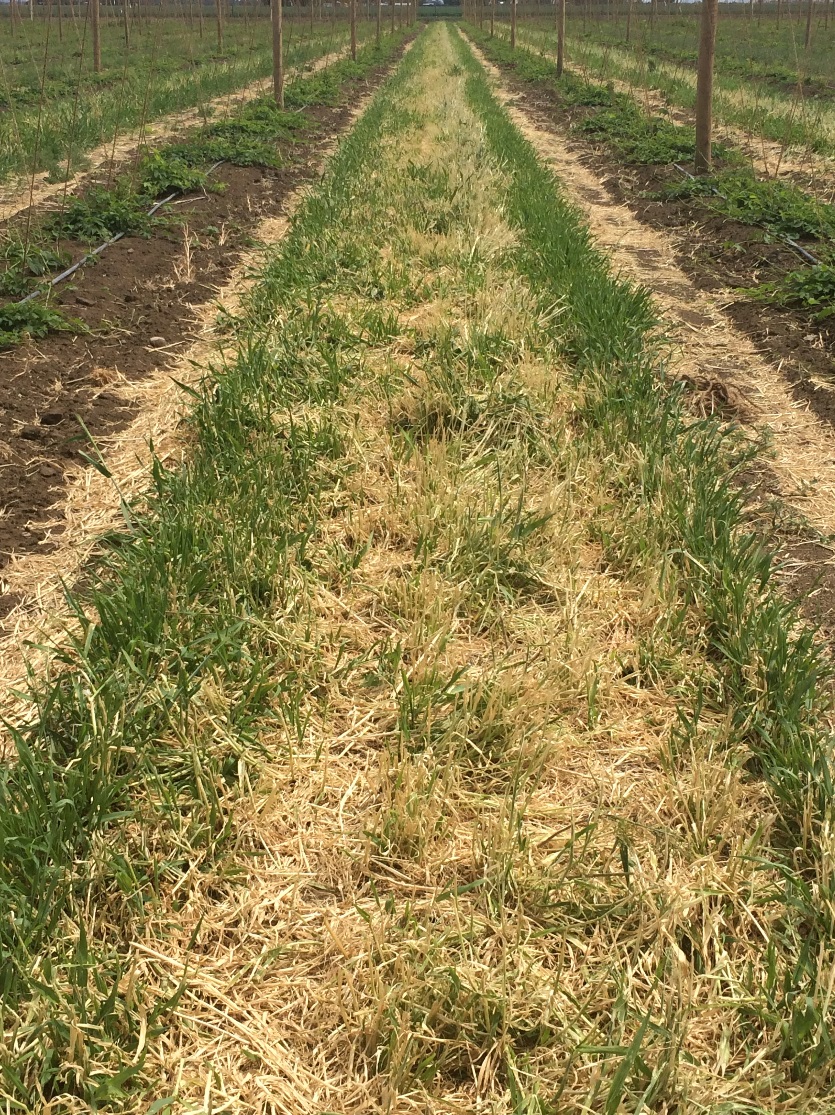 c)
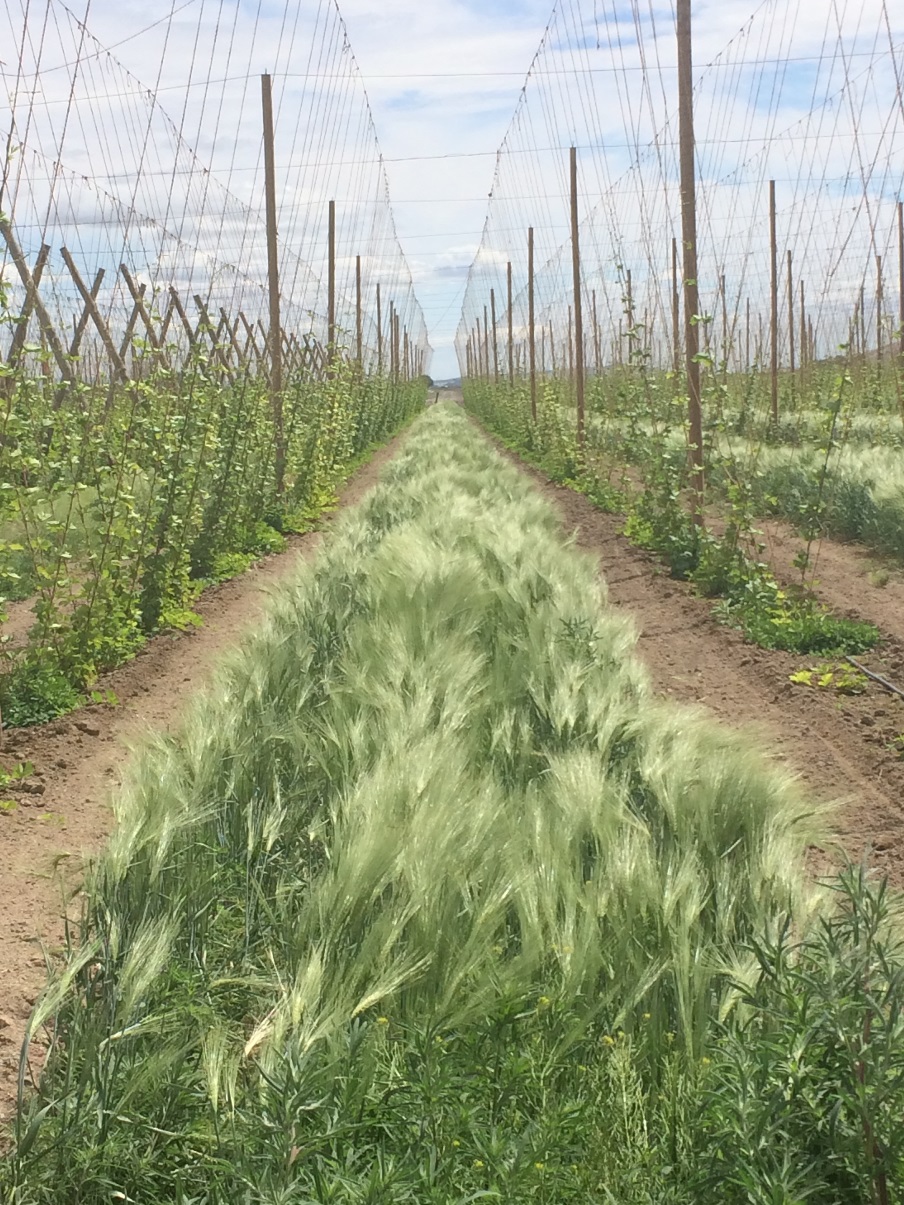 d)
Acknowledgements
Cover Crop Measurements


Monthly from Mar 2015, weekly from June 2015 to present

Soil conservation potential determined by:
Fraction ground covered by crop (%)
Cover crop height (cm)

Weed suppression potential determined by:
Ratio of ground covered by (%) and height of (cm) cover crop vs. weeds
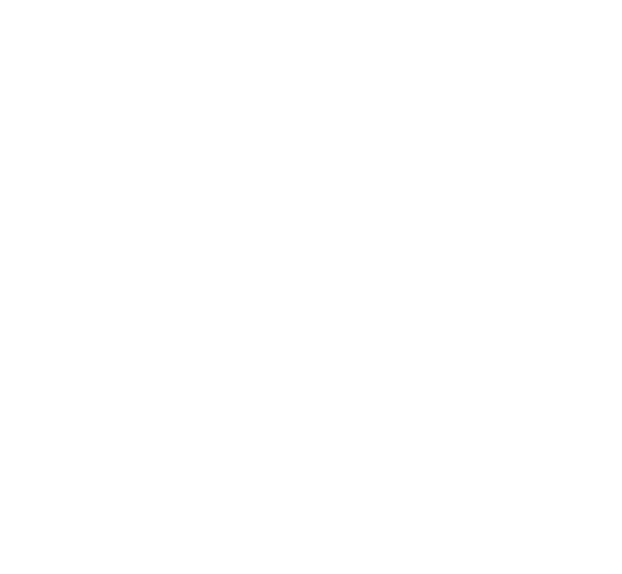 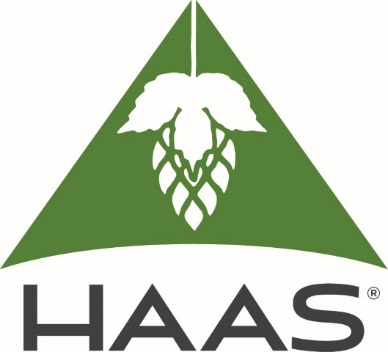 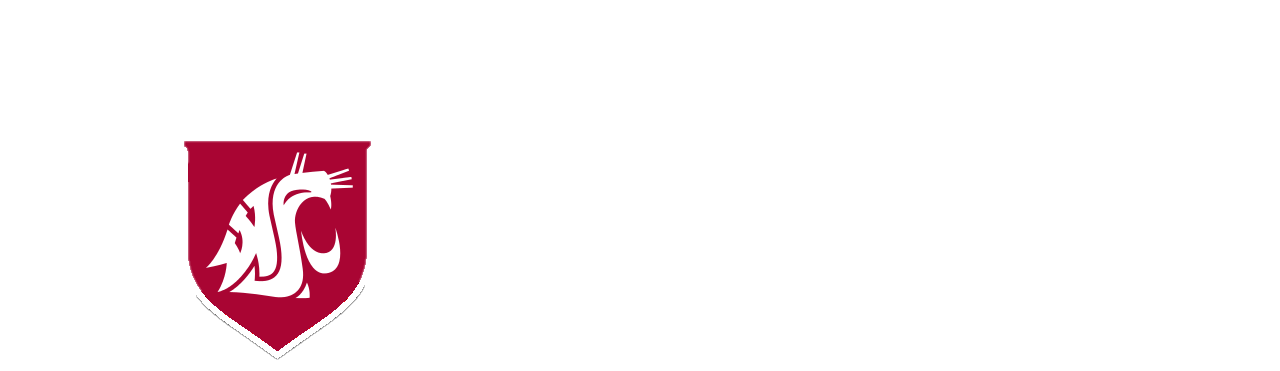 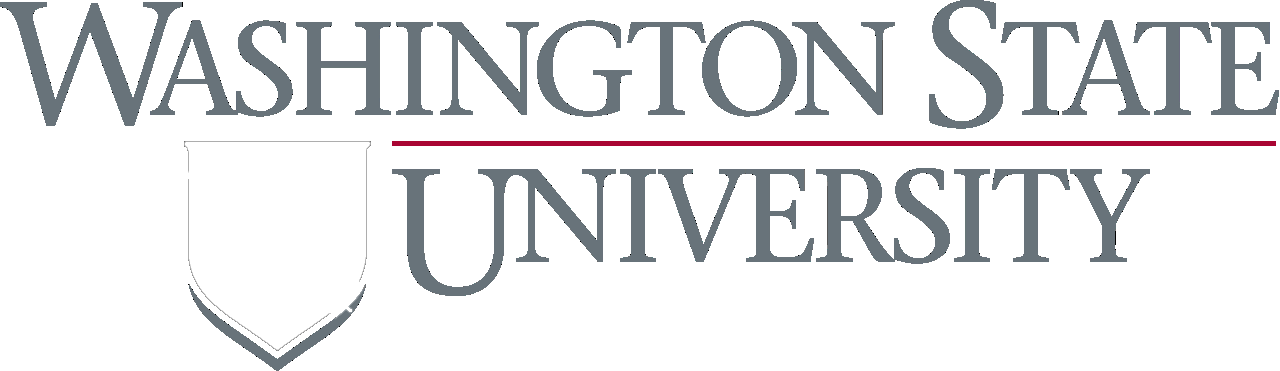 Above     Hop interrows of (a) unplanted control in Mar 2015, (b) barley in Mar 2015, (c) mowed barley in May 2015, and (d) regrown barley in June 2015